Биченко Ірина Григорівнавчитель початкових класів
Я за 5 років : освоїла НУШ, навчилася працювати на онлайн платформах , поєднувати онлайн та офлайн навчання, створювати та працювати з інтерактивними вправами.
Для дітей – вчитель, наставник, друг, порадник.

Для колег – друг, порадник.

Для родини – донечка, сестра,мама та дружина.
Місія: навчити та виховувати так, щоб у кожному дитячому серці запалати вогник добра.
Візія: навчати, розвивати, виховувати, зробити навчання цікавим, всебічно розвивати творчі здібності дітей формуючи свідому особистість.
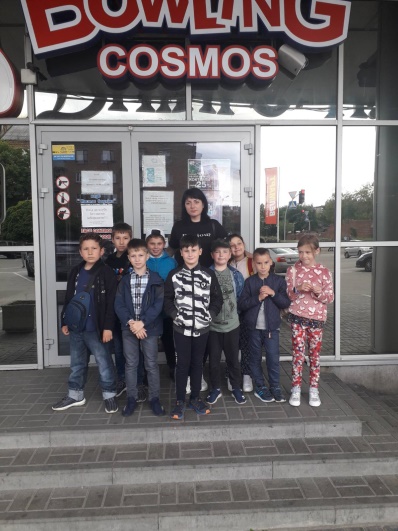 Мій досвід викладання
Навчилася працювати в умовах пандемії, війни.
Опанувала навчальні платформи: Kachoot,  Google Workpace, Emoji.com.
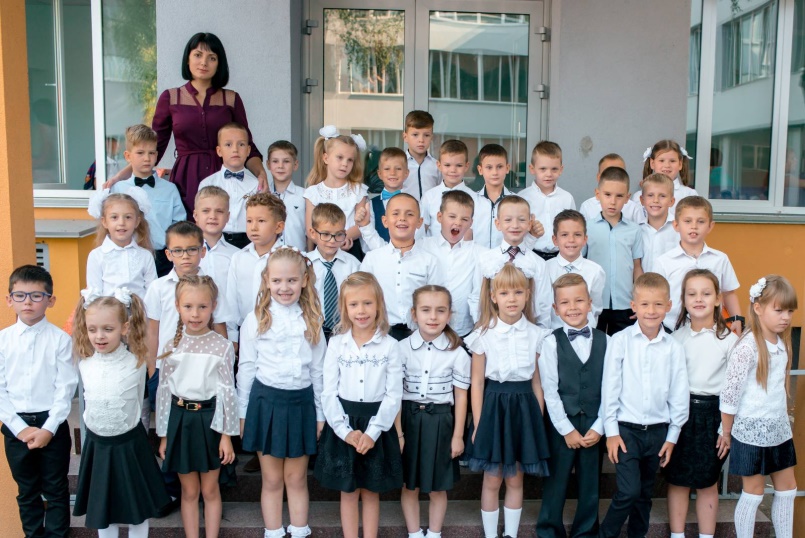 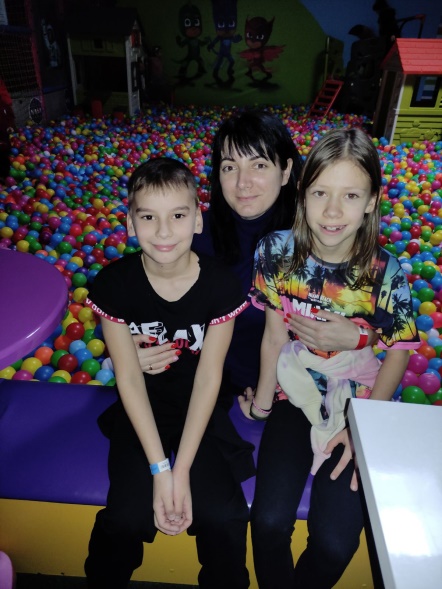 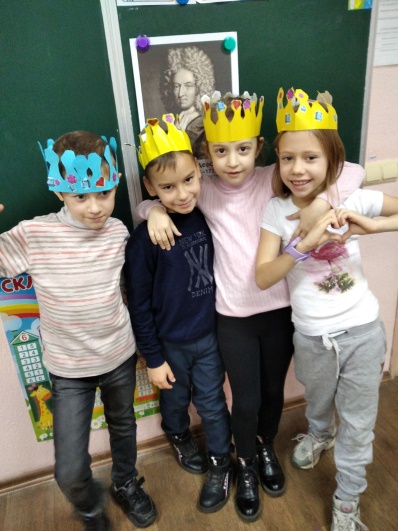 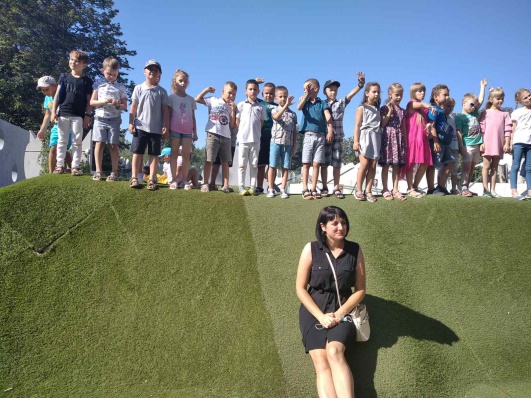 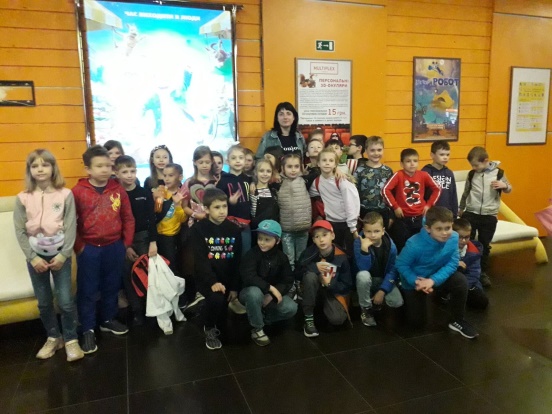 Підвищення професійного рівня 	Мої сертифікати
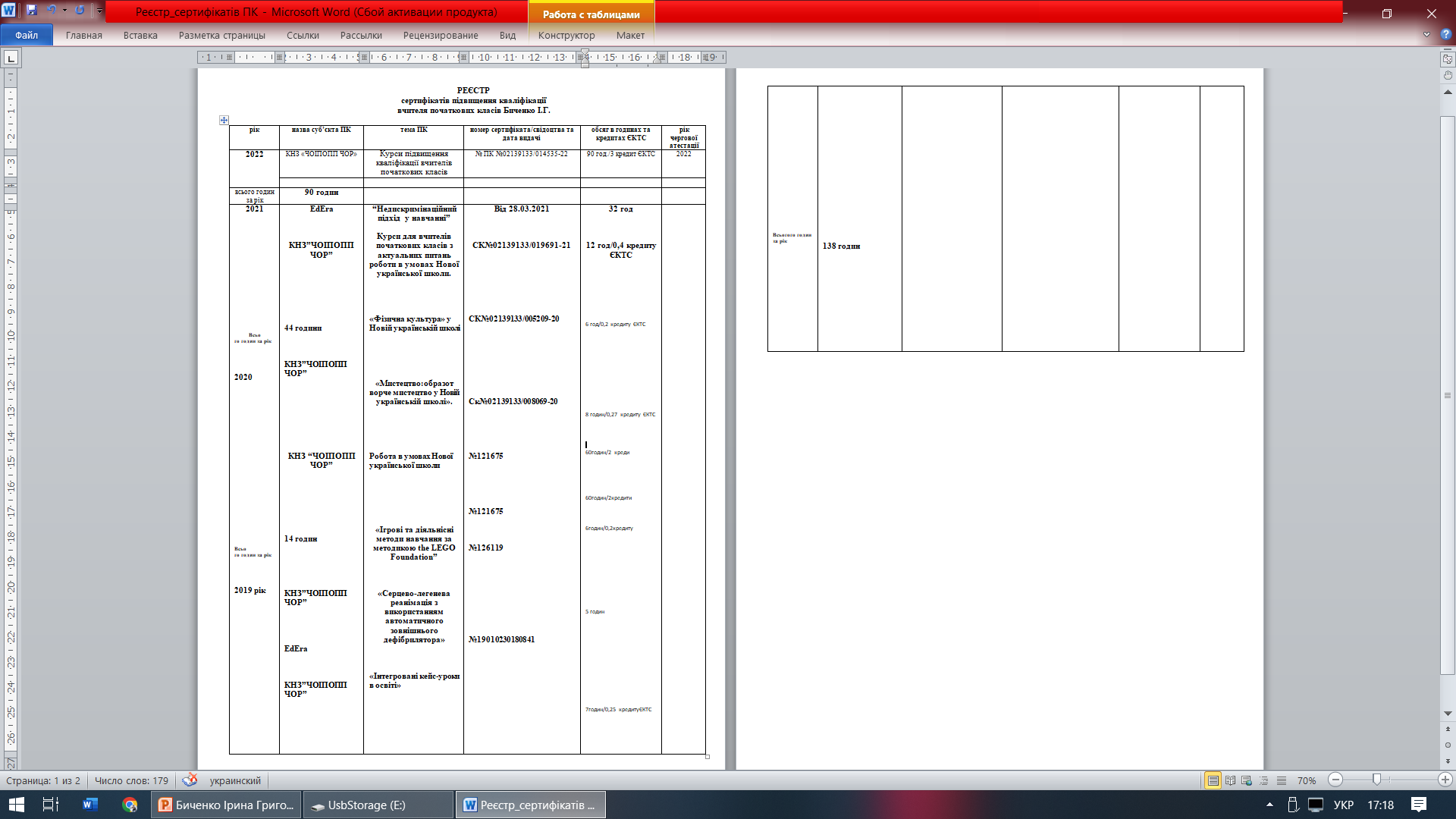 Сутність сучасного вчителя у самому слові «учитель»
Мої плани на майбутнє
Подальша робота над вдосконалення навичок роботи на різних онлайн платформах.
Підвищувати свій професійний рівень і не зупинятися на досягнутому.
Вивчати досвід колег.
Відкривати для себе горизонти нових можливостей.
Зустріти перемогу і жити під мирним небом.
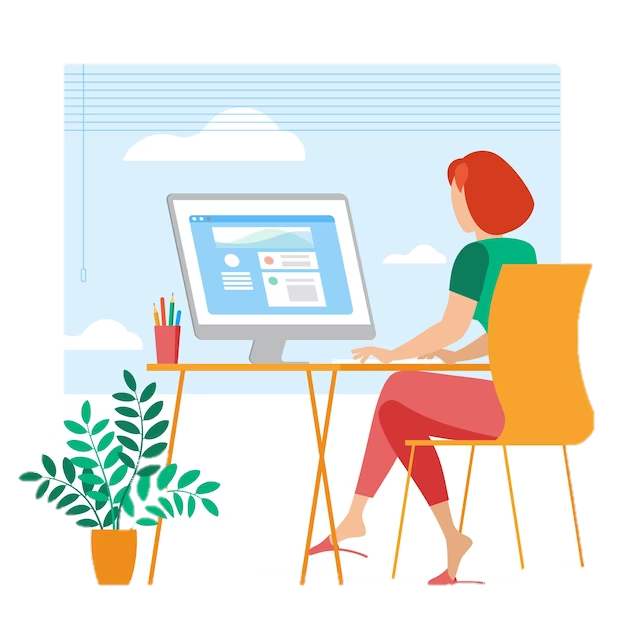